4 avril : Journée Mondiale des Animaux Errants
Non à l’abandon! 
« Adopter un animal, c’est s’engager! »
4 Απριλίου: Πανελλήνια Σχολική Ημέρα Φιλοζωίας 
με έναρξη το σχολικό έτος 2023 – 2024
Η υπ’ Αρ. Πρωτ. 28131/ΓΔ4/15-03-2024 Εγκύκλιος του ΥΠΑΙΘΑ
Natsi Chaïdo, Conseillère pédagogique de français
Non à l’abandon
Type de document: Clip et Cartes pour les réseaux sociaux de la campagne #StopAbandon du Ministère de l’Agriculture et de la Souveraineté Alimentaire
Niveau: À partir du niveau A1+/A2 
Durée de l'activité: deux séances (ou plus, si on choisit toutes les activités). 
Matériel : Ordinateur et vidéo projecteur. Présentation (pptx) 
Objectifs :   
Sensibiliser au thème de l’abandon des animaux et en général au thème des animaux errants et à leur protection.
Analyser des documents multimodaux (cartes médiatiques et clip de sensibilisation à l’abandon/protection des animaux)
Découvrir le message des documents d’une campagne de sensibilisation à l’abandon des animaux
Exprimer son opinion
Informer/Proposer des solutions
Mise en route
Activité 1. Remue-méninges
Travail en classe entière

Regardez le clip et répondez

Qu’est-ce que ce clip vous évoque?
Donnez les 3 premiers mots qui vous viennent à l’esprit
ou donnez vos émotions!
Travail en binôme

Regardez le clip et répondez

Quel est le message de ce clip?
Qui est à l’origine de cette campagne?
À qui s’adresse-t-elle?
Dans quel but?
Source: https://agriculture.gouv.fr/campagne-de-sensibilisation-la-protection-des-animaux-de-compagnie-le-kit-de-communication
Mise en route
Activité 1. Remue-méninges-Discussion
Regardez le clip et discutez en petits groupes.

Comment sont décrits les animaux?
Comment on choisit (on adopte) les animaux de compagnie? Quels sont les critères?
Quel animal choisit-on finalement dans ce clip? Pourquoi? (Bonne idée cadeau!!!)
Discussion


Un animal n’est pas un objet: on ne l’offre pas en cadeau.
C’est un être sensible 

(Voir statut juridique des animaux domestiques « des êtres vivants doués de sensibilité » )
Source: https://agriculture.gouv.fr/campagne-de-sensibilisation-la-protection-des-animaux-de-compagnie-le-kit-de-communication
Compréhension d’une carte pour les réseaux sociaux
Activité 1. Observez ces cartes et répondez aux questions (diapo suivante)
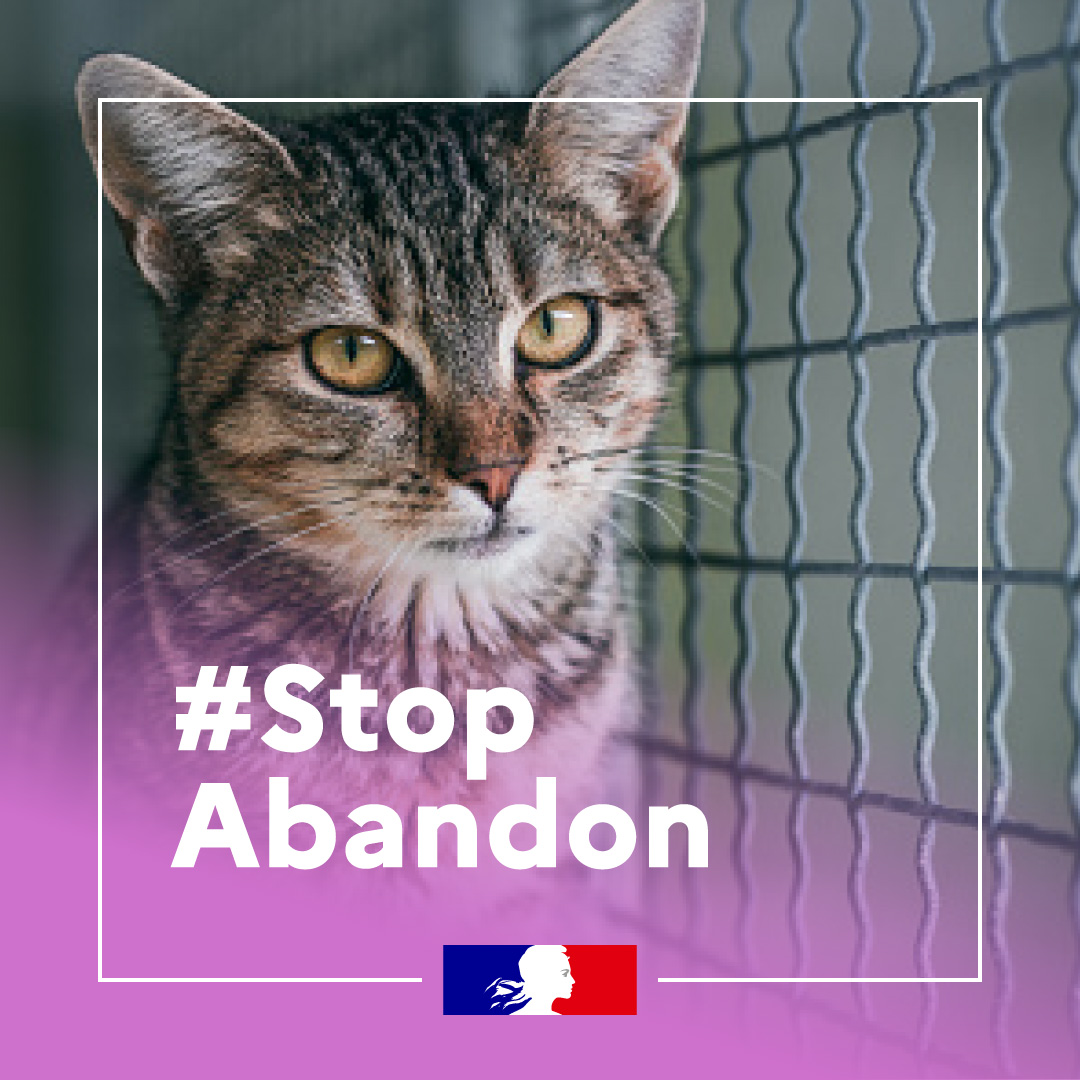 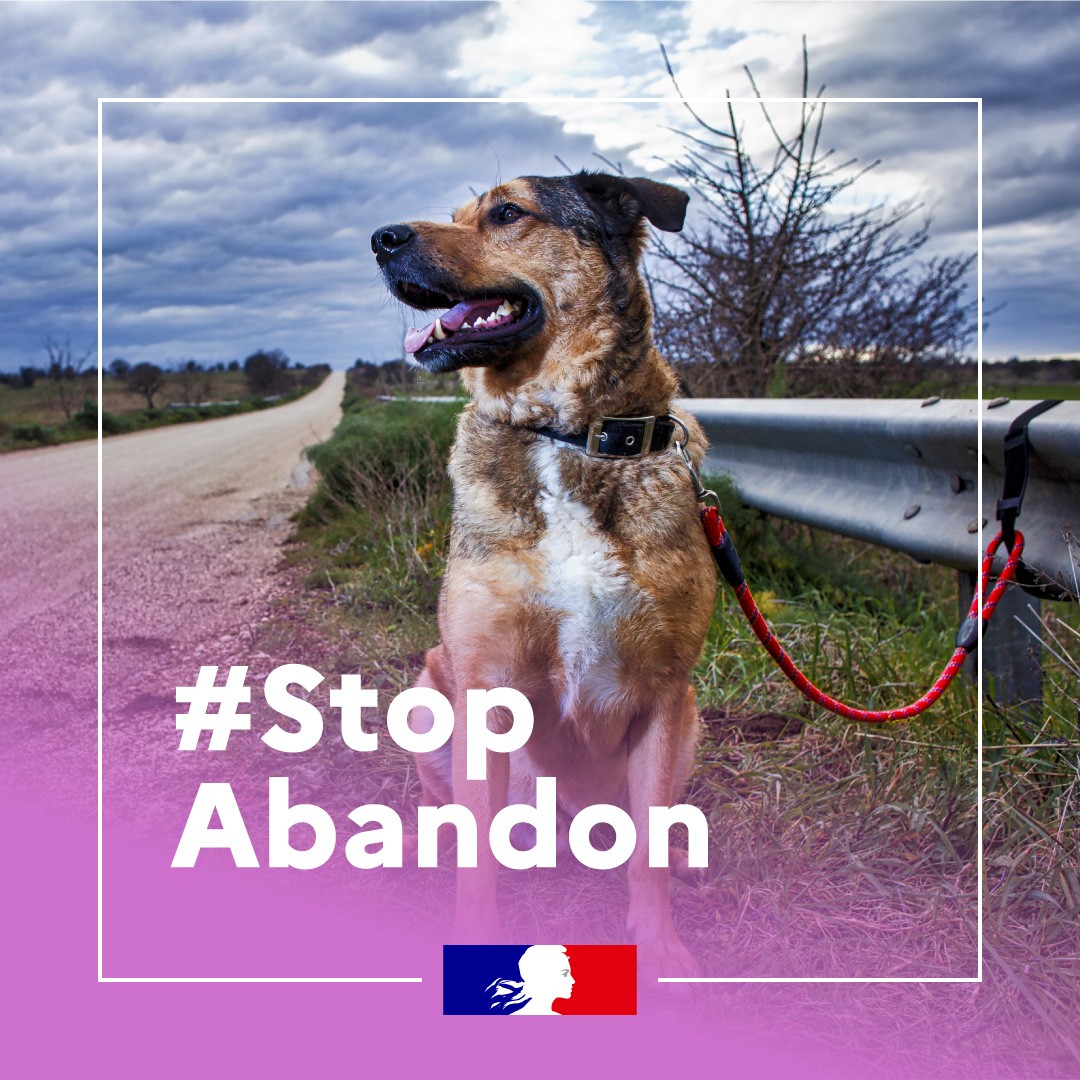 Source: https://agriculture.gouv.fr/campagne-de-sensibilisation-la-protection-des-animaux-de-compagnie-le-kit-de-communication
Compréhension d’une carte pour les réseaux sociaux
Questions
Quel est le message de ces cartes ?
Qui est à l’origine de cette initiative ?
À qui s’adressent-elles?
Dans quel but ?
Pourquoi ces animaux sont-ils abandonnés ? Qu’en pensez-vous ?
Que deviennent ces animaux?
Source: https://agriculture.gouv.fr/campagne-de-sensibilisation-la-protection-des-animaux-de-compagnie-le-kit-de-communication
Interaction orale
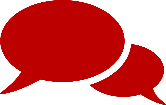 A/.  Echangez                                                                                       sur le sujet suivant:
« Une campagne de sensibilisation à la protection des animaux errants ! »
Y a-t-il des initiatives similaires dans votre pays ? 
 
B/. Engagez une discussion 
sur le sujet suivant:
« Adopter un animal, c’est s’engager! » 

À quoi s’engage-t-on quand on adopte un animal ? 
   Donnez votre opinion.
Travaillez d’abord en petits groupes 
puis en grand groupe.
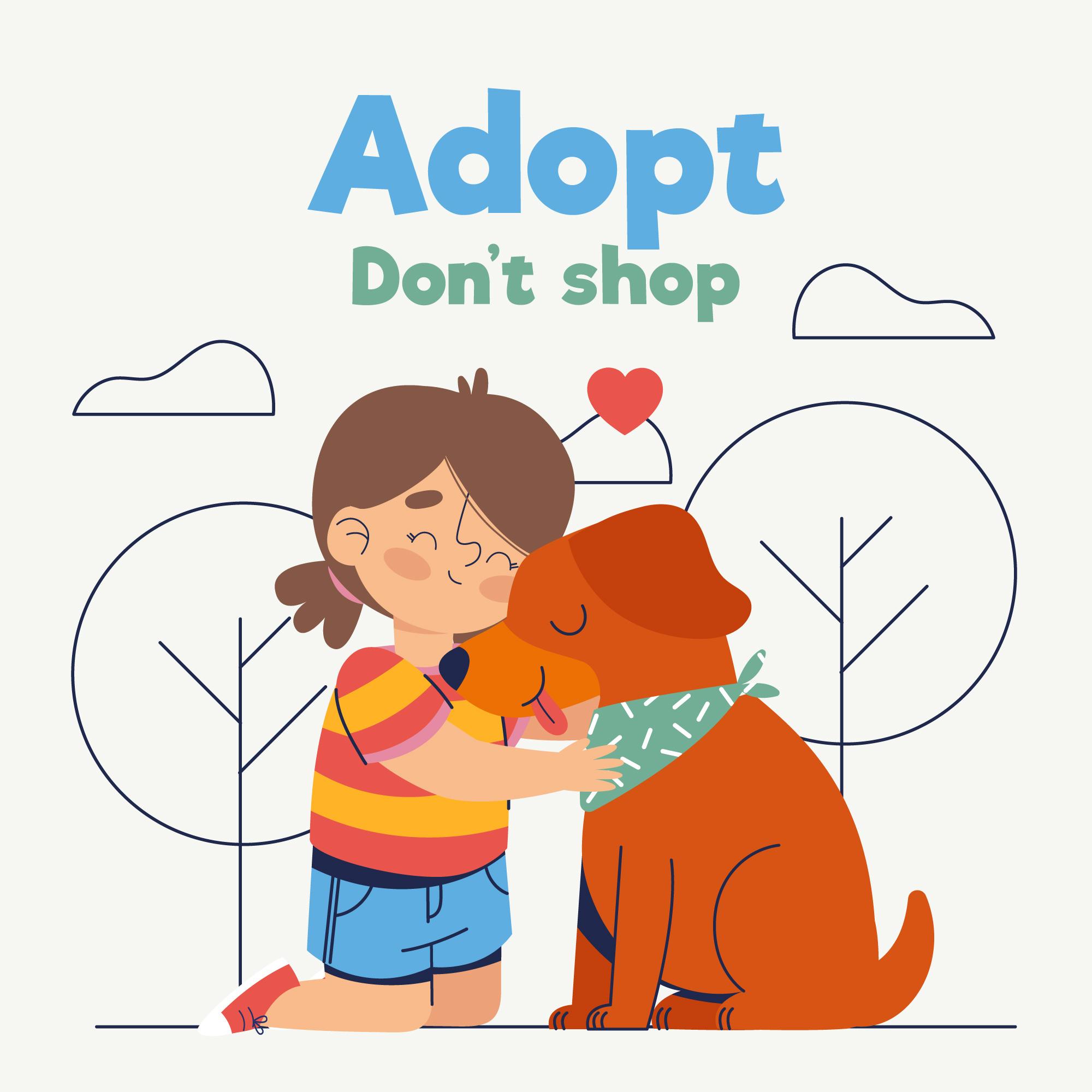 Il est temps d’agir !

Travail en petits groupes
Créez une affiche pour informer la communauté scolaire et/ou la société locale et combattre l’abandon des animaux. Publiez ces affiches ou cartes sur les réseaux sociaux.
Organisez un événement dans votre établissement sur la protection des animaux errants !
Production écrite
Tâche finale
Pour aller plus loin
Commentez les citations suivantes :« Regarde ton chien dans les yeux et tu ne pourras pas affirmer qu'il n'a pas d’âme » - Victor Hugo« Partout où il y a un malheur, Dieu envoie un chien » - Alphonse de Lamartine« Tout le chien est dans son regard » - Paul Valéry« L'amitié du chien est sans conteste plus vive et plus constante que celle de l'homme » - Michel de Montaigne
Sitographie
Ministère de l’Agriculture et de la Souveraineté Alimentaire https://agriculture.gouv.fr/